Tecnologia Assistiva:
Avanços e Desafios

Ministério da Fazenda
Secretaria de Política Econômica
Arnaldo Lima
Coordenador-Geral de Políticas Sociais


Brasília, 17 de setembro de 2013
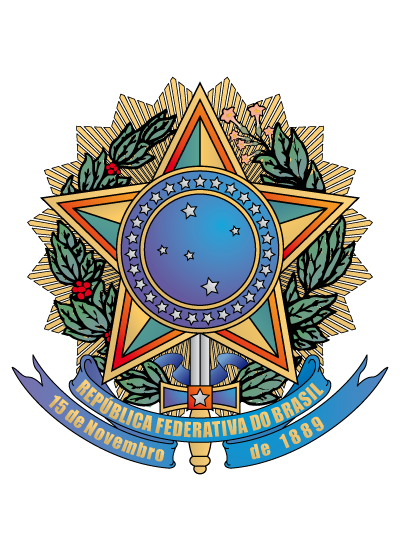 2
Plano Nacional dos Direitos da Pessoa com Deficiência - Plano Viver sem Limite
Viver Sem Limite
Ações do Ministério da Fazenda:

 Lei nº 12.649, de 17 de maio de 2012

 Lei nº 12.613, de 18 de abril de 2012 

 BB Crédito Acessibilidade

 Convênio ICMS 38, de 30 de março de 2012
Lei nº 12.649, de 17 de maio de 2012
Reduz a zero as alíquotas da Contribuição para o PIS/PASEP e da COFINS incidentes sobre a importação e sobre a receita de comercialização no mercado interno de determinados produtos destinados a beneficiar pessoas com deficiência

 Exemplos: próteses oculares, implantes cocleares, lupas eletrônicas, acionadores de pressão, digitalizadores de imagens (“scanners”) equipados com sintetizador de voz, linhas braile, calculadoras equipadas com sintetizador de voz, impressoras braile, máquinas braile, entre outros.

 Desoneração tributária: cerca de R$ 609,84 milhões até 2013
Lei nº 12.613, de 18 de abril de 2012
Dispõe sobre o direcionamento de depósitos à vista captados pelas instituições financeiras para operações de crédito destinadas à população de baixa renda e a microempreendedores

 Autoriza a União a conceder subvenção econômica a instituições financeiras oficiais federais, sob a forma de equalização de taxas de juros e outros encargos financeiros, em operações de financiamento para a aquisição, por pessoa física, de bens e serviços de tecnologia assistiva destinados a pessoas com deficiência

 Subvenção econômica: R$ 25 milhões por ano
BB Crédito Acessibilidade
Público-alvo: clientes com renda mensal bruta de até 10 salários mínimos;

 Valor do financiamento: mínimo de R$ 70,00 e máximo de R$ 30.000,00;

 Taxa de juros: a partir de 0,57% ao mês para clientes com renda de até 5 SM e 0,64% ao mês para clientes com renda de até 10 SM;

 Prazo: 04 a 60 meses;

 Carência: até 59 dias para o vencimento da primeira parcela.
BB Crédito Acessibilidade
Posição em 13/09/2013
Fonte: Banco do Brasil	Elaboração: MF/SPE
BB Crédito Acessibilidade
Posição em 13/09/2013
Fonte: Banco do Brasil	Elaboração: MF/SPE
BB Crédito Acessibilidade – Itens financiados
Posição em 13/09/2013
Fonte: Banco do Brasil	Elaboração: MF/SPE
Convênio ICMS 38, de 30 de março de 2012
Concede isenção do ICMS nas vendas de veículos destinados às pessoas com deficiência física, visual, mental ou aos autistas.

 Veículo automotor novo cujo preço de venda ao consumidor sugerido pelo fabricante, incluídos os tributos incidentes, não seja superior a R$ 70.000,00 (setenta mil reais).

O benefício previsto somente se aplica se o adquirente não tiver débitos para com a Fazenda Pública Estadual ou Distrital.
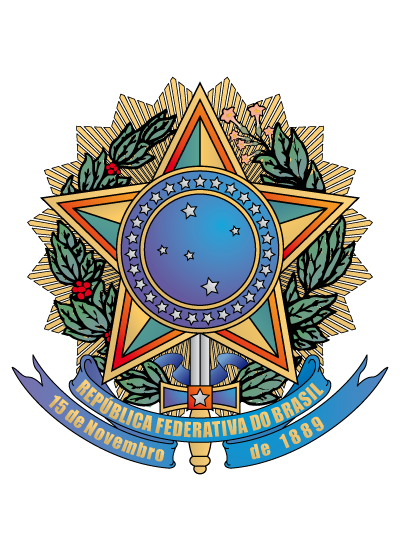 Obrigado!